On your marks, get set, go...An active ageing programme connecting people throughout the country
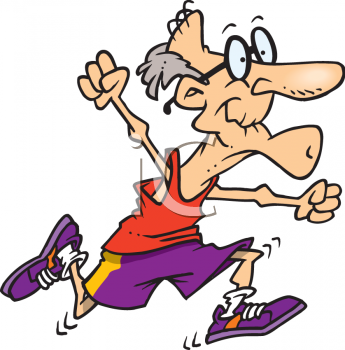 Femada Shamam
femada@tafta.org.za
The National Golden Games
From Durban South to Bloemfontein
Frustrations
The accomplishments
The friendships
Fun 
Indirect benefits of participation
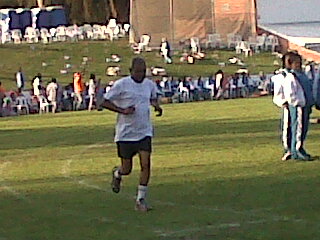 Contextualising South Africa
Population: 50.59 million
3.9 million older people
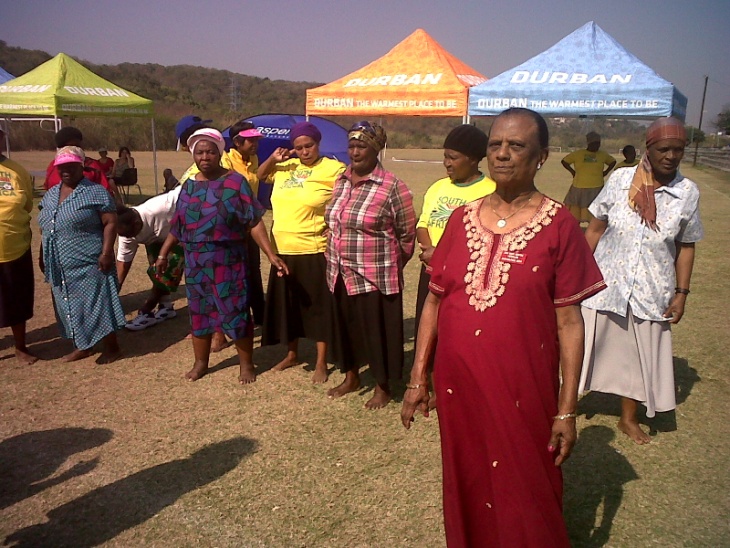 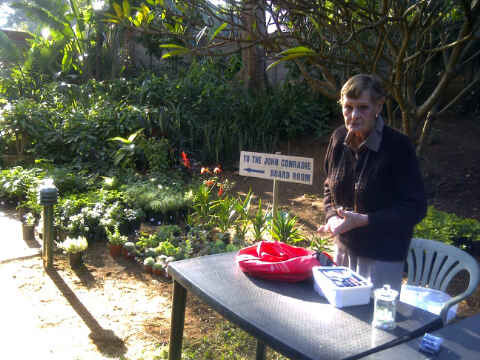 3 tier Government system
9 provinces

11 official languages
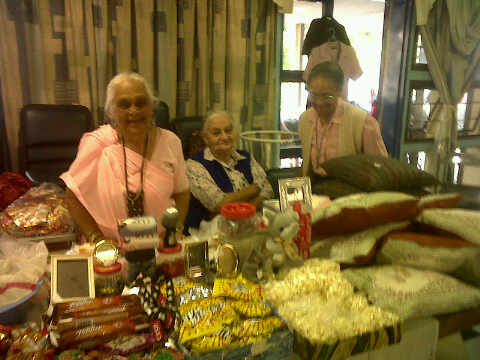 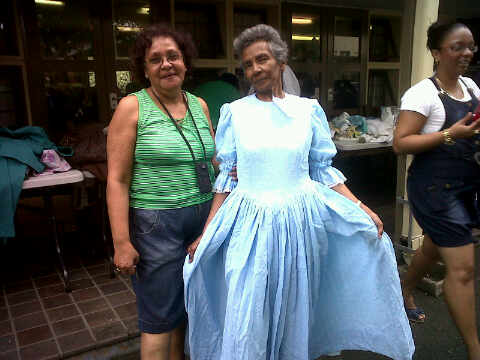 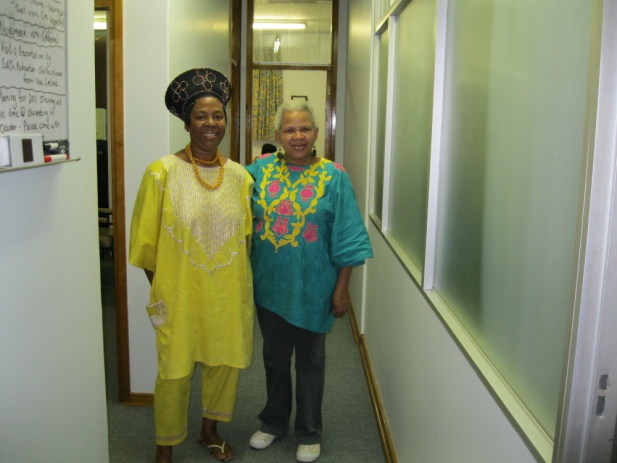 History of the Golden Games
Began in 2005 in the Western Province
Objectives:
Promoting intergenerational bonding
Embracing active ageing
Creating awareness of abilities and capabilities of older people
Creating awareness of the socio-cultural needs of older people
Expand the horizons of older people
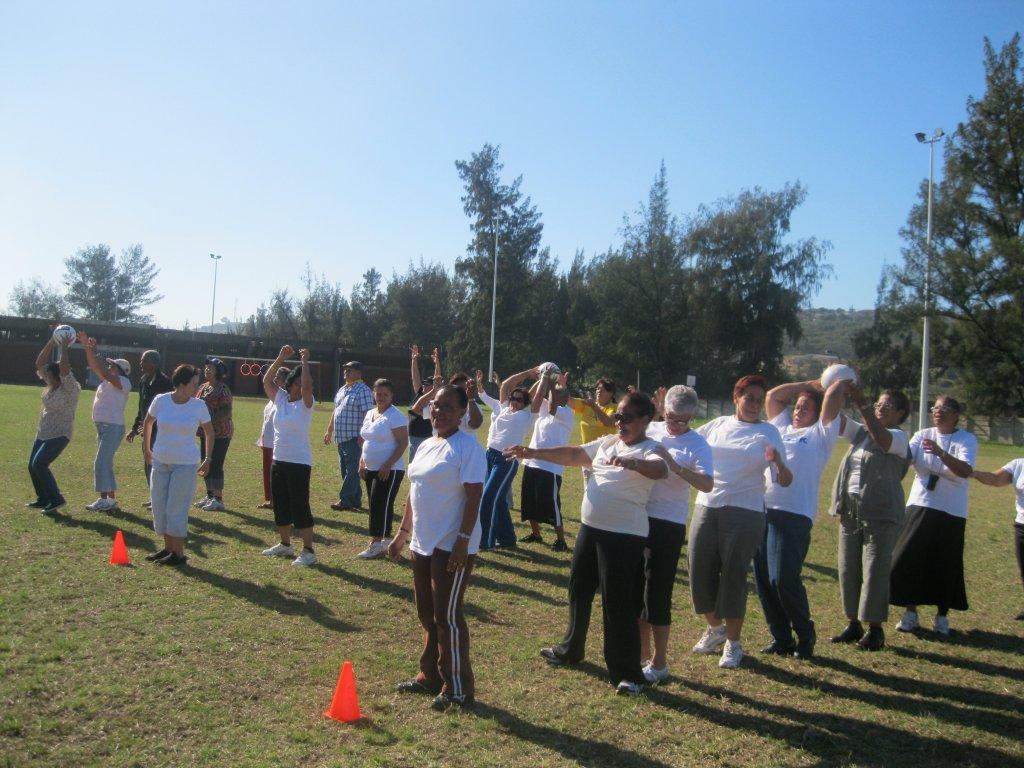 The Association For the Aged
Reach out to 7000 older people annually
70 000 meals produced and delivered
2010 – The call for participation
The Durban South area
Historically a “coloured “community
Bordered by major industry – one of the most polluted areas in the world
High unemployment in the area
Most of the older people had participated in unskilled work in the textile industry
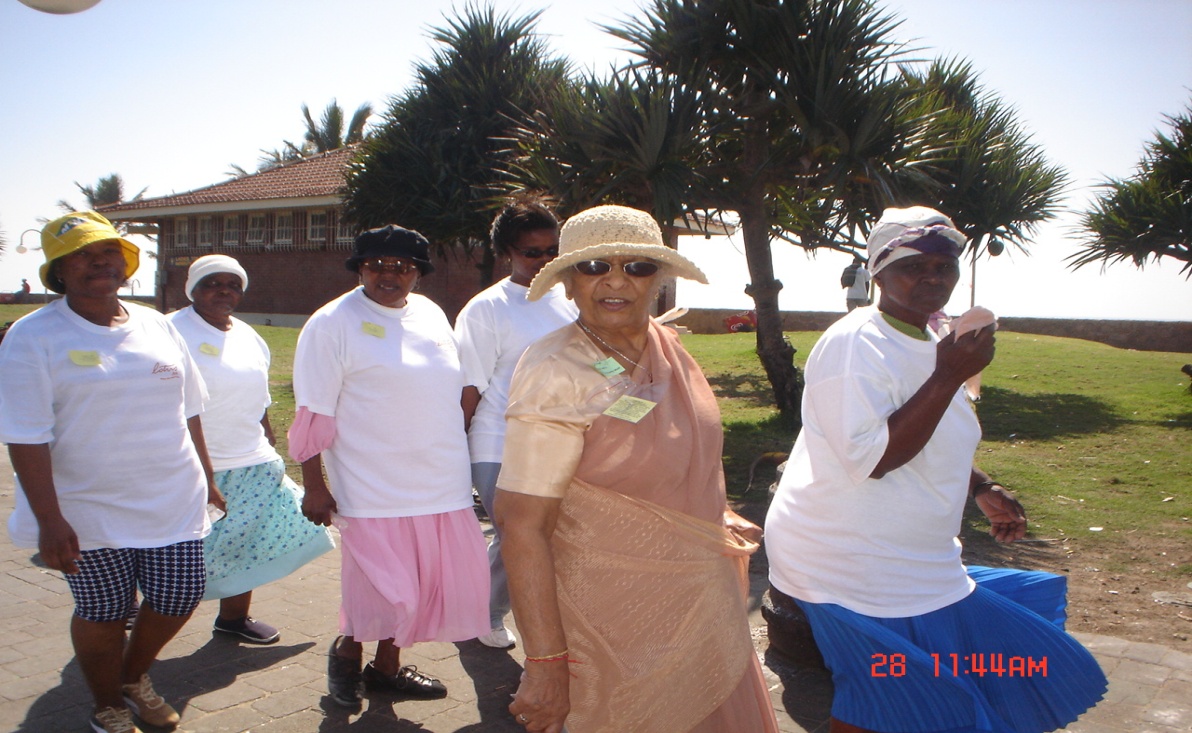 Our approach
Targeted an informal leader
She was a volunteer
Was involved in the “struggle” and in the “trade unions movement”
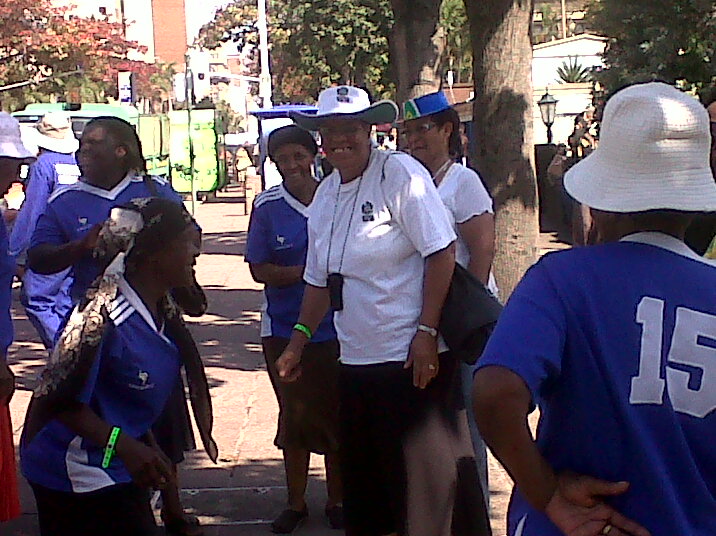 Intergenerational cooperation and collaboration
Interaction with younger people was on two levels:
School learners from a nearby primary school
Youth at the district, local and provincial games
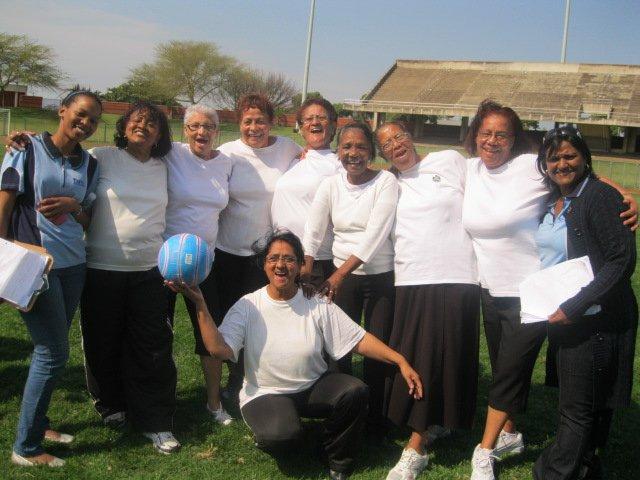 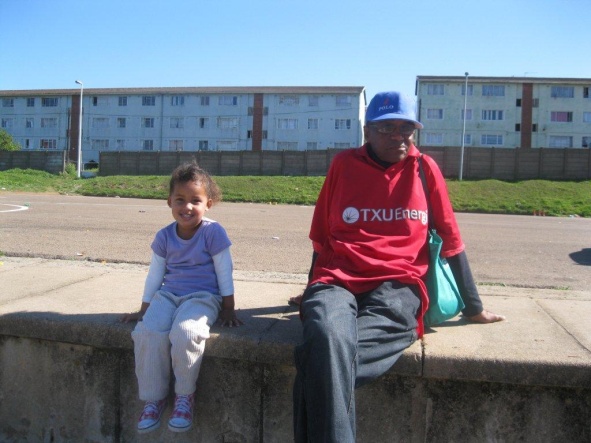 The challenges
Coordination by the different government departments and the NGO sector
Family commitments of the older people
Unfair selection – “representativity”
Financial support
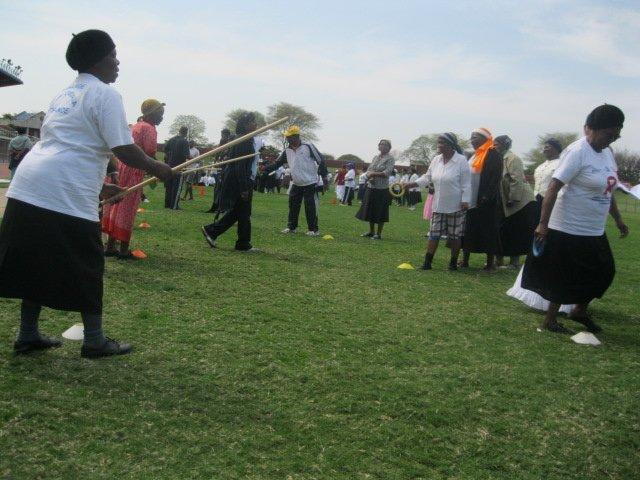 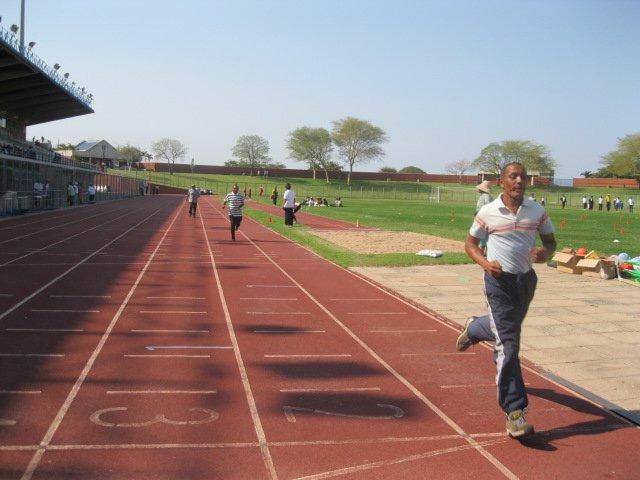 Benefits and Achievements
Number of beneficiaries
Started with 12, 
109 participated in the local district games
38 were chosen for the provincials
16 progressed to the National Games
Indirectly 350 older people benefitted
Friendships 
Communities
Ethnic groups
Generations
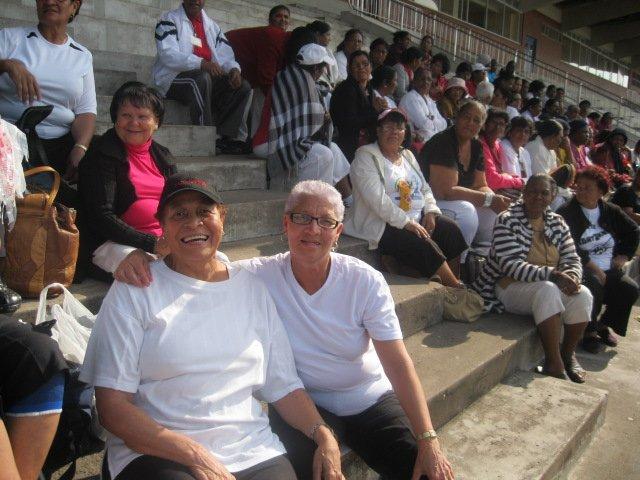 Strategies for engaging people in an active ageing programme
Mix of competition and social items
Minimise costs
Market and promote the “pioneers and the participants
Market the fun and social benefits rather than the image of being fit
Use a “train the trainer” approach
Take the programme seriously
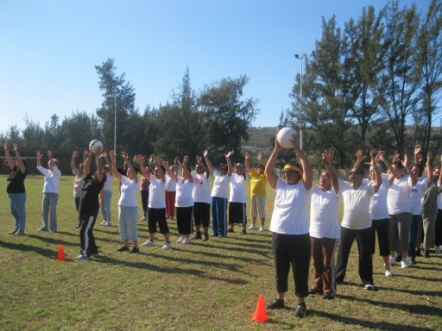 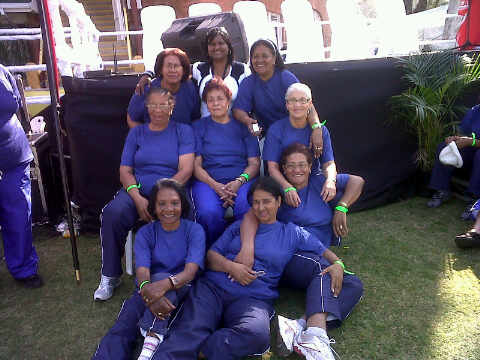 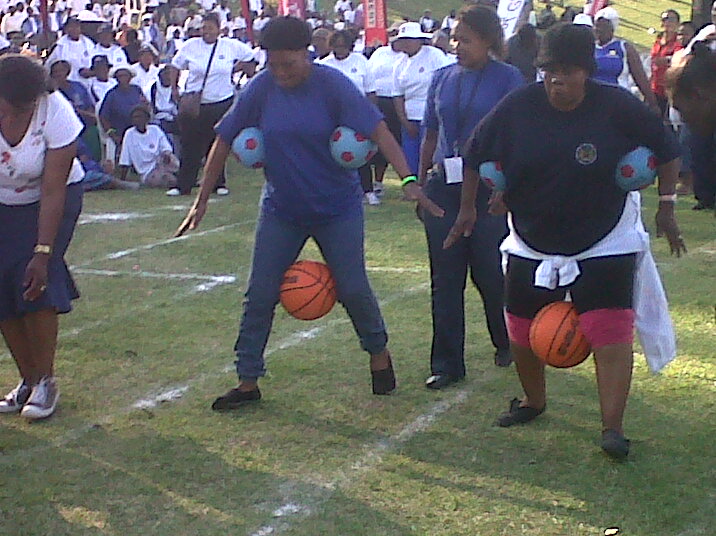 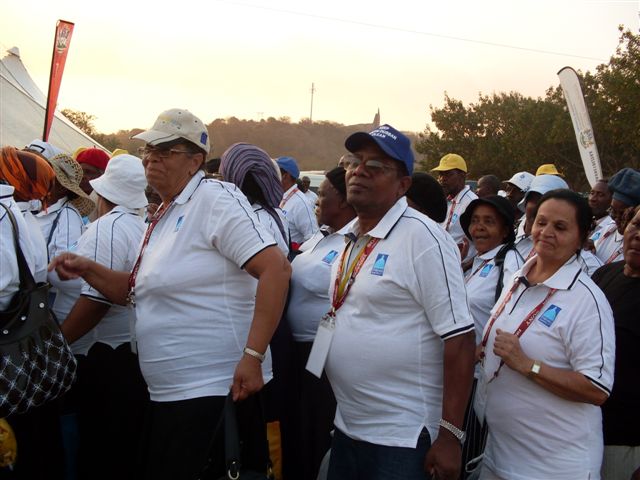 Femada shamam
femada@tafta.org.za
Thank you